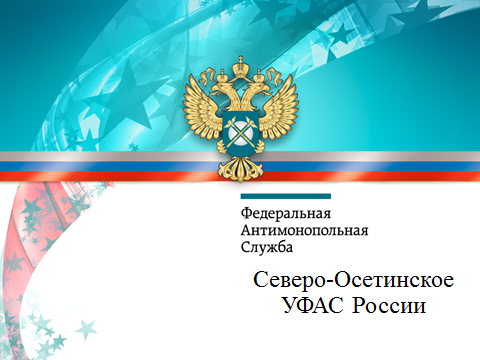 Детский творческий конкурс«Конкуренция глазами детей»
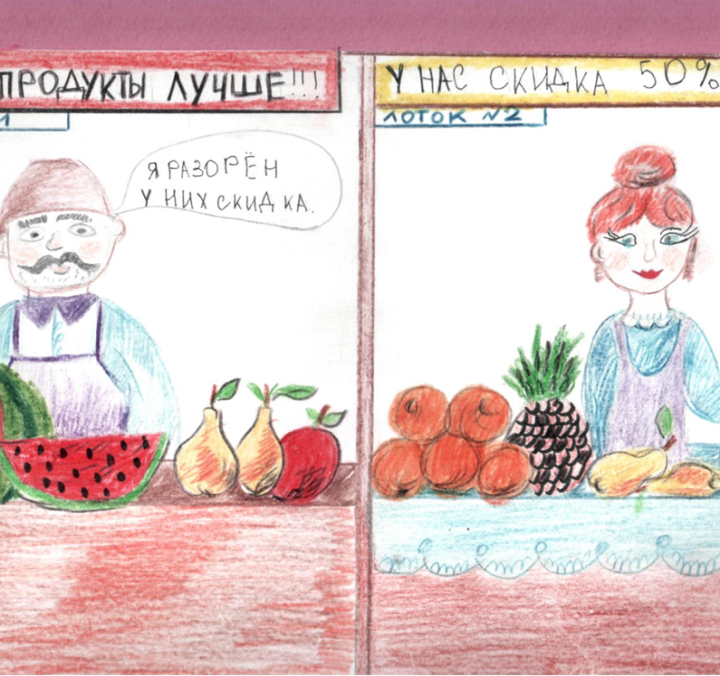 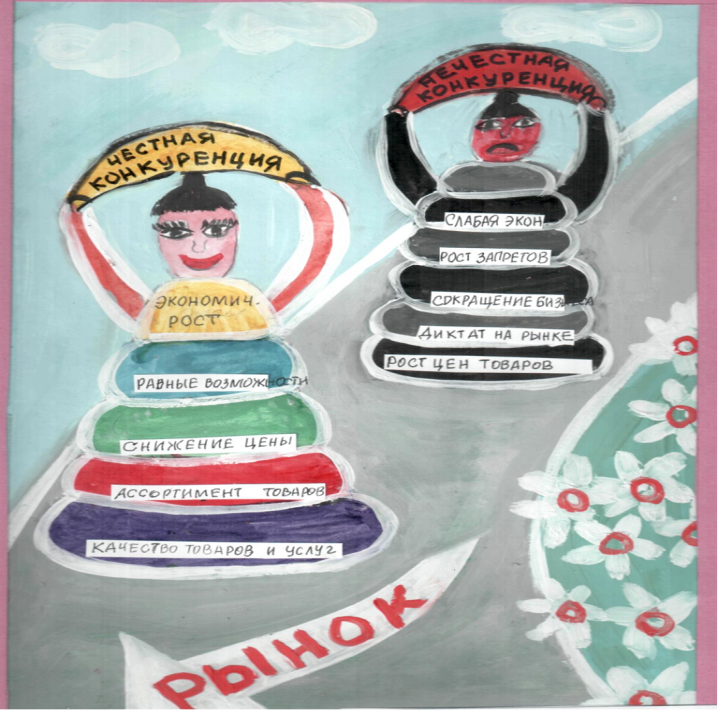 Дзигоева Камилла6 «А» класс, Лицей г. Владикавказа
Алиева Самира3 «В» класс, СОШ №11
Аладашвили Диана2 класс, СОШ №19
Бениадзе Давид4 «Б» класс, Лицей г. Владикавказа
Алёхина Ксения 7 «Б» класс, лицей г. Владикавказа
Батырова Амина6 «В» класс, Лицей г. Владикавказа
Бекишвили Арина 1 класс, СОШ №19
Бекишвили Арсений6 класс, СОШ №19
Бетеева Аделина6 «Ф» класс, Лицей г. Владикавказа
Бурцева Мария6 «Б» класс, Лицей г. Владикавказа
Васильченко Анастасия6 «Б», Лицей г. Владикавказа
Габуев Казбек7 «А» класс, Лицей г. Владикавказа
Дзугутов Марат10 «А» класс, Лицей г. Владикавказа
Дриаев Георгий9 «В» класс, Лицей г. Владикавказа
Кабисова АльбинаЛицей г. Владикавказа
Камболова Стелла4 «Б» класс, Лицей г. Владикавказа
Канатова Диана7 «В» класс, Лицей г. Владикавказа
Кацанова Дзерасса7 «Б» класс, Лицей г. Владикавказа
Козаева Милана6 «А» класс, Лицей г. Владикавказа
Мзоков РусланСОШ №50
Мумладзе Тариел4 класс, СОШ №19
Панков Виталий7 «В» класс, Лицей г. Владикавказа
Репьева Варвара7 «В» класс, Лицей г. Владикавказа
Сидакова Виктория7 «В» класс, Лицей г. Владикавказа
Солтанова Диана6 «Б» класс, Лицей г. Владикавказа
Уруспиев Олег7 «А» класс, Лицей г. Владикавказа
Фёдорова Алина7 «Б» класс, Лицей г. Владикавказа
Хугаев Давид7 «А» класс, г. Владикавказа
Хурумов Чермен6 «Б» класс, Лицей г. Владикавказа
Цаллагов Руслан7 «В» лицей, г. Владикавказа
Цаллагов Сослан7 «А» класс, Лицей г. Владикавказа
Цкаев Фидар7 «А» класс, Лицей г. Владикавказа
Цорити Хасан7 «Б» класс, Лицей г. Владикавказа
Шубитидзе Нино3 класс, СОШ №19
Явезова Алсу 7 «В» класс, Лицей г. Владикавказа
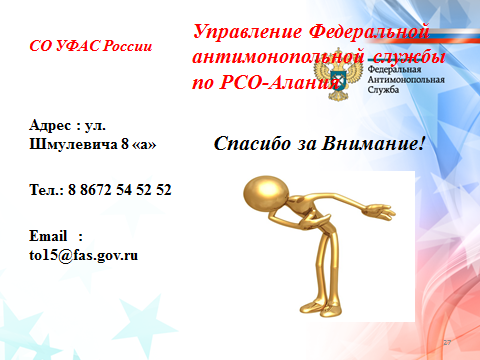